Heroes of the Storm Analytics
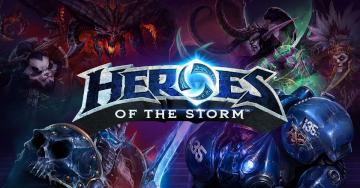 Project 1

IMGD 2905
Overview
Set up tools for part of game analytics pipeline 
Apply to Blizzard’s Heroes of the Storm
Pipeline:



Basic analysis this project, but repeat (reinforcement) and do more for later projects
E.g., front end involves some scripting in Python
Goal of this (and most) projects  time with tools
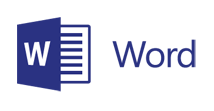 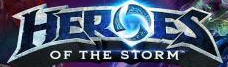 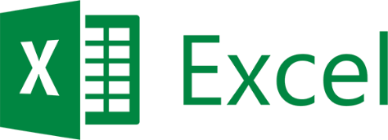 Parts
Part 0 - Learn HOTS, Prepare Analysis Setup
Part 1 - Takedowns versus Hero Damage
Part 2 - Healing versus Damage
Part 3 - Takedown Distribution
Part 4 - Takedowns by Group
Part 5 - Your Choice Analysis
Writeup
(Submission and Grading)
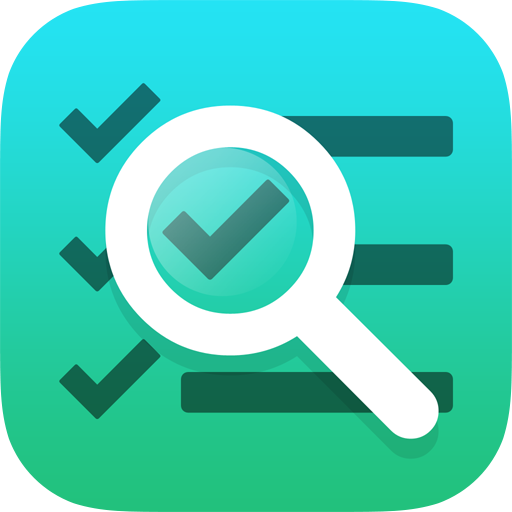 https://animalcare.umich.edu/sites/default/files/acu-generic-checklist-icon.png
Part 0 – Learn HOTS, Prepare Setup
Named “part 0” since don’t write up  but foundational for rest of projects!

Learn HOTS
Install Spreadsheet
Download dataset
Analyze
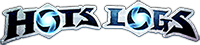 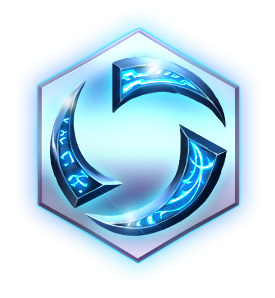 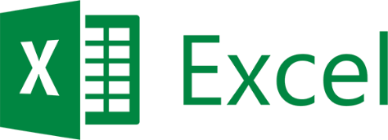 Part 0 – Learn Heroes of the Storm
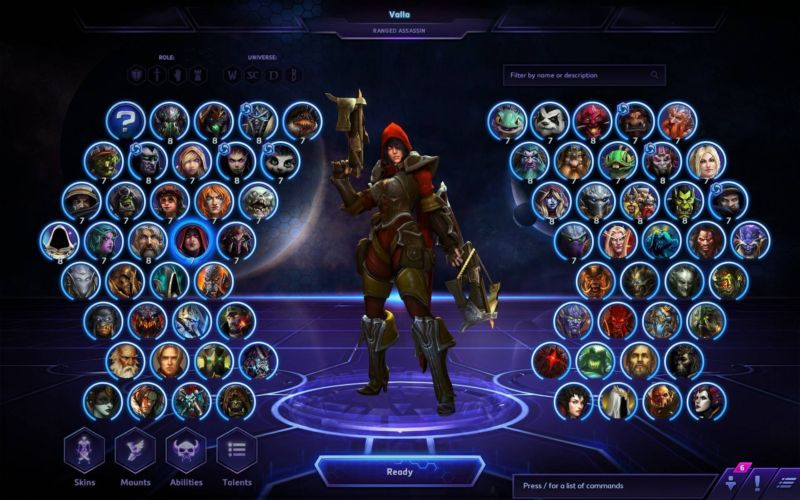 Multiplayer online battle arena PC game
5v5 match
Each player controls 1 Hero (can pick from 85)
Four roles: Assassin, Warrior, Support, Specialist
Heroes upgraded when team gains XP (takedowns)
New Hero ability
Augment existing ability
15 maps, w/different objectives
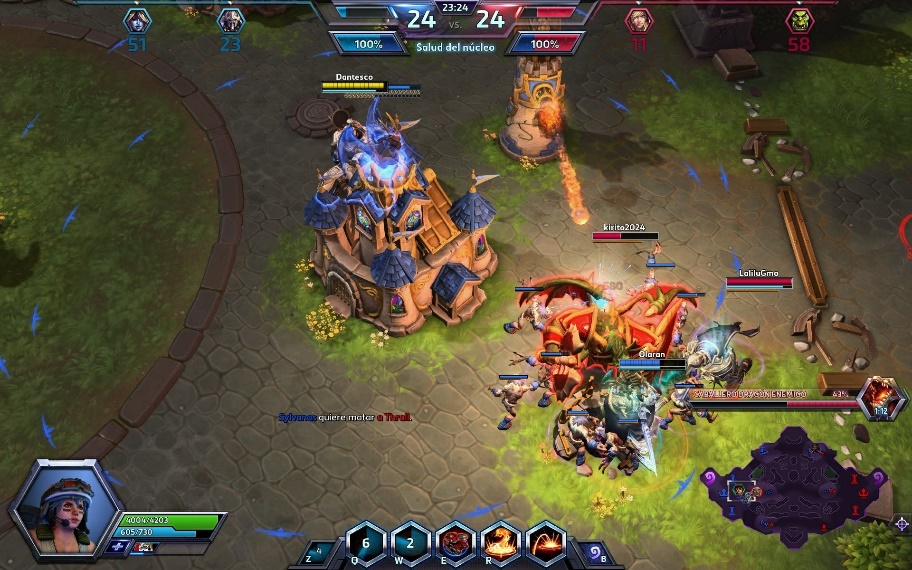 Tutorial:
https://heroesofthestorm.com/en-us/game/
5
Part 0 – Prepare Analysis Setup
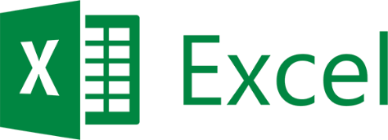 Install spreadsheet
Download dataset
Try it out
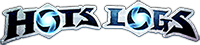 http://web.cs.wpi.edu/~imgd2905/d19/projects/proj1/hots.csv
https://www.hotslogs.com/Info/API
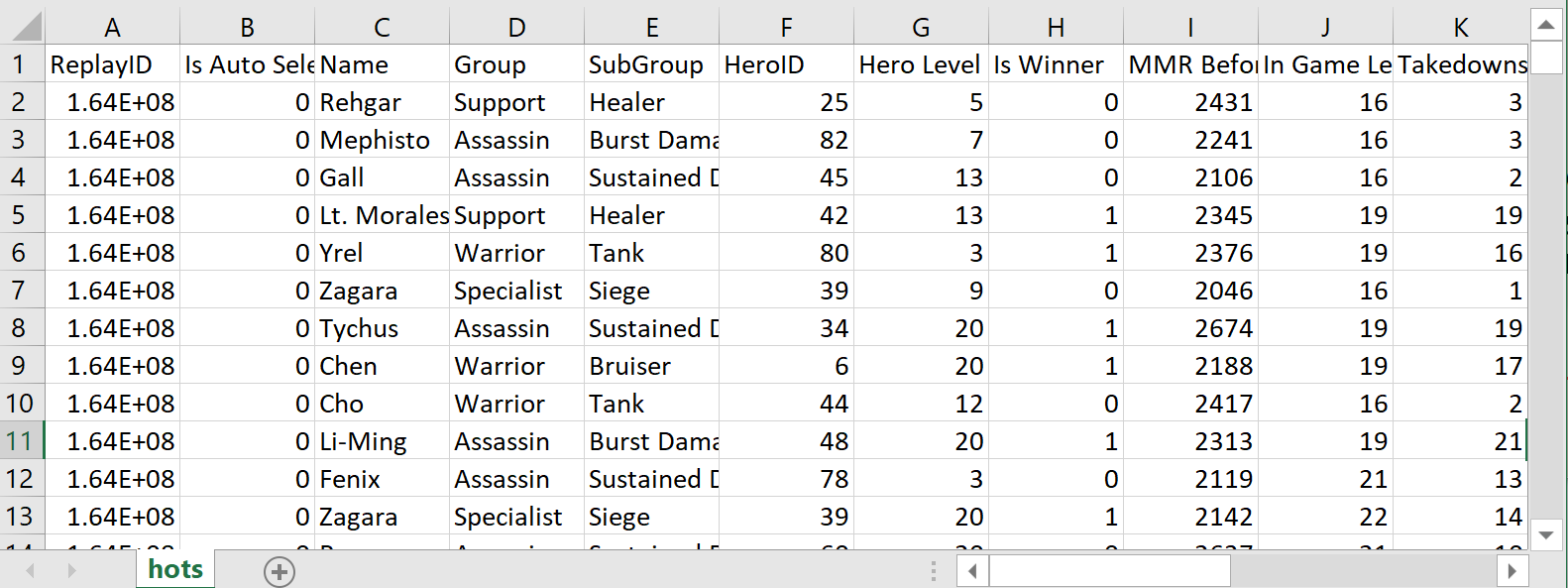 Part 1 – Takedown versus Hero Damage
Takedown – Hero kill or assist
Scatter plot
Comma Separated Values (csv)



Tips
Select some columns
Charts
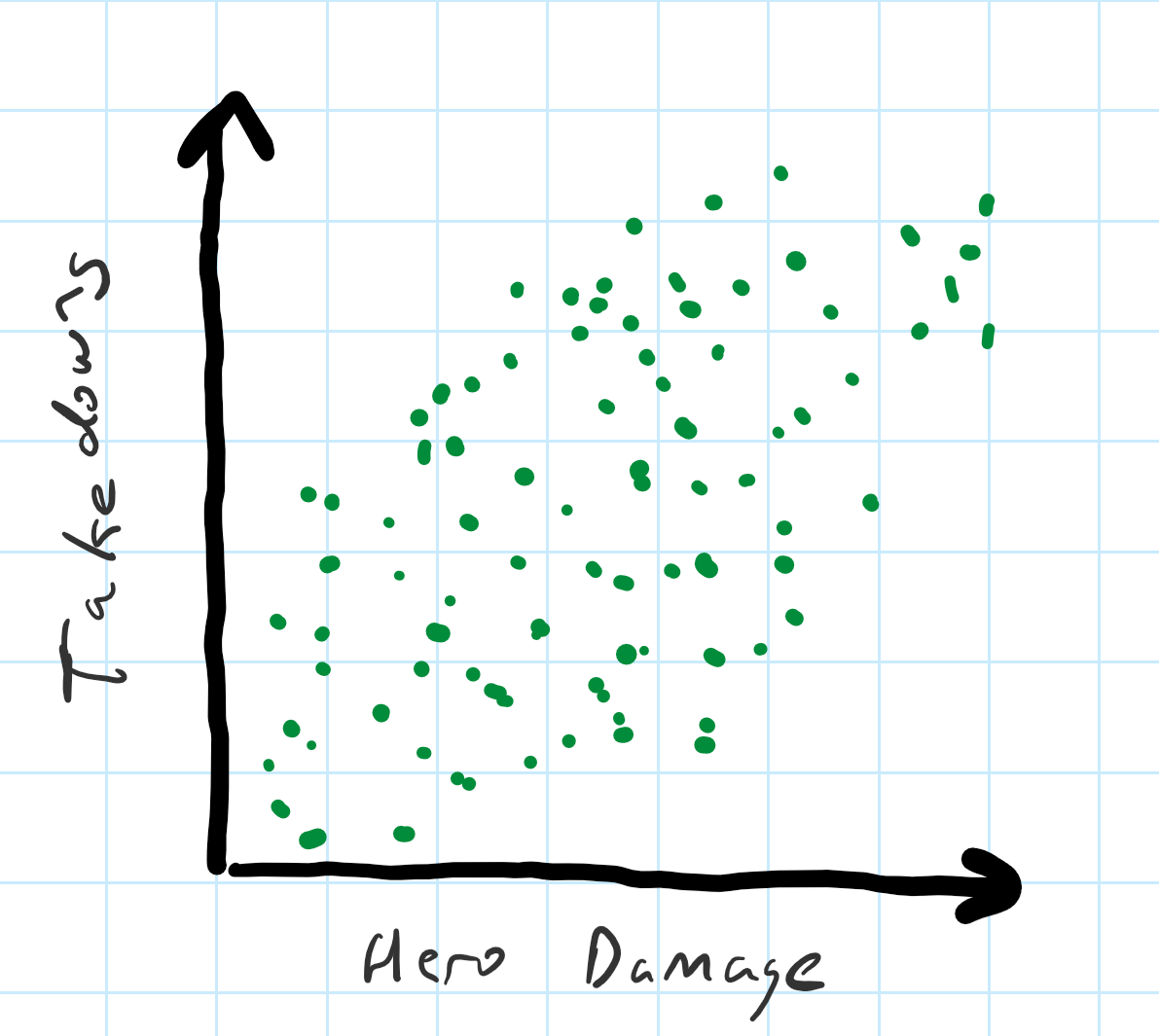 Hero Damage,  Takedowns,
      14123,          3,
      42082,         25,
      23145,         12,
Part 2 – Healing versus Damage
Another scatter plot
But only 2 groups
Warrior
Support
Compute averages
Team, Overall
Tips: 
Sort by column
Select some rows (e.g., Warrior)
Compute summary stats
Can make separate “sheets”
Part 3 –  Takedown Distribution
Analyze Takedowns for all
Histogram
Tips:
Drawing histogram
F1 help, too
“How to make a histogram”
Part 4 – Takedowns by Group
Takedowns clustered for each group
Assassin, Specialist, Support, Warrior
All
Note, again computing averages
Bar chart
Tips
Filtering data
Again, can make separate “sheets”
Part 5 – Your Choice
Pick other data not yet analyzed
Analyze
Chart
Table
Summary stats
E.g., other game stats (Killing Blows), sub-groups (Bruiser versus Healer)
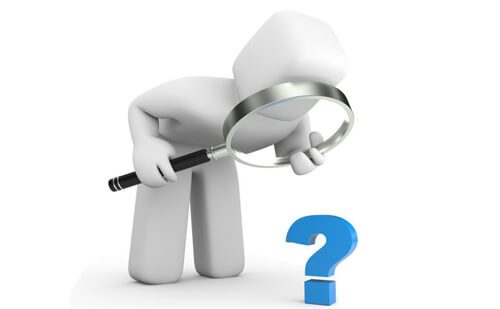 https://static1.squarespace.com/static/5947dbd14f14bc4eadcd0267/t/5a0d98c6ec212d61eecd0878/1510840528600/TOEFL+Question+analysis
Write Up
Short report
Content key, but structure and writing matter
Consider:
Ease of extracting information
Organization
Concise and precise
Clarity
Grammar/English
Graphs/tables:
Number and caption
Referred to by number
Labeled axes
Explained trend lines
Message

Whatever document tool you want (e.g., Word, markdown)
 Generate PDF
Hints
Tips from previous years
http://web.cs.wpi.edu/~imgd2905/d19/projects/proj1/#hints 
For most issues, will not be much penalty (yet)
Learning analytics pipeline is iterative
Will teach and reinforce
But start instilling good habits!
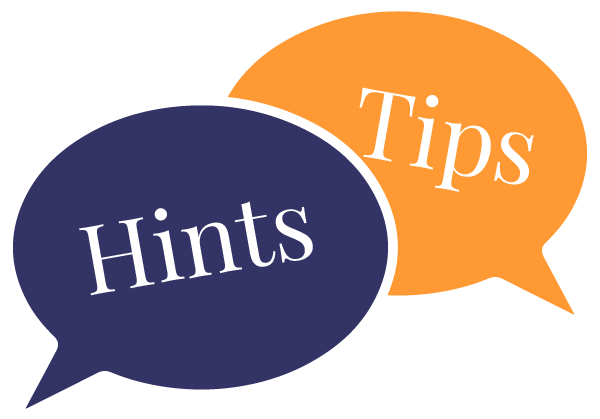 https://i0.wp.com/www.johnhardingestates.co.uk/wp-content/uploads/2018/02/John-Harding-Estates-Hints-and-Tips.png?fit=600%2C419
Grading
Part 1 (Td v Hero)		30% 
Part 2 (Hl v Dam)		25%
Part 3 (Td HG)      		20%
Part 4 (Td by Gp) 		15%
Part 5 (Choice)   		10%

All visible in report!

(Late – 10% per day)
Rubric
100-90. The submission clearly exceeds requirements. All parts of the project have been completed or nearly completed. The report is clearly organized and well-written, charts and tables are clearly labeled and described and messages provided about each part of the analysis.
89-80. The submission meets requirements. The first 3 parts of the project have been completed well, but not parts 4 or 5. The report is organized and well-written, charts and tables are labeled and described and messages provided about most of the analysis.
79-70. The submission barely meets requirements. The first 2 parts of the project have been completed or nearly completed, but not parts 3 or 4. The report is semi-organized and semi-well-written, charts and tables are somewhat labeled and described, but parts may be missing. Messages are not always clearly provided for the analysis.
69-60. The project fails to meet requirements in some places. The first part of the project has been completed or nearly completed, and maybe some of part 2, but not parts 3, 4 or 5. The report is not well-organized nor well-written, charts and tables are not labeled or may be missing. Messages are not always provided for the analysis.
59-0. The project does not meet requirements. No part of the project has been completed. The report is not well-organized nor well-written, charts and tables are not labeled and/or are missing. Messages are not consistently provided for the analysis..